Online nyilvános katalógusok orvosi területen
Vasas Lívia, PhD
vasas.livia@semmelweis-univ.hu
2017.
Keresési lehetőségek
Lehet 
- konkrét művet keresni
- szerző szerint
- hasonló műveket keresni
- tájékozódni
Lehetőségek
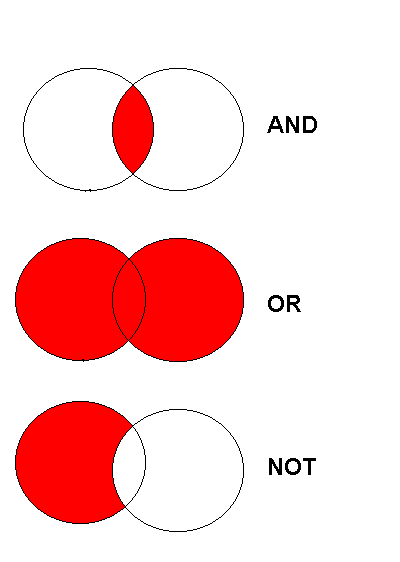 Szerző


Téma 


Konkrét mű
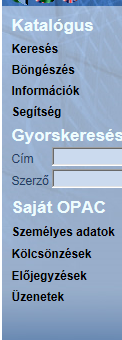 Semmelweis Egyetem katalógusai
Nyilvános katalógus http://lib.semmelweis.hu/nav/katalogus 

Folyóirat katalógus http://lib.semmelweis.hu/nav/folyoirat_katalogus 

Online könyvkatalógus http://lib.semmelweis.hu/nav/ekonyvek
Nyilvános katalógus http://lib.semmelweis.hu/nav/katalogus
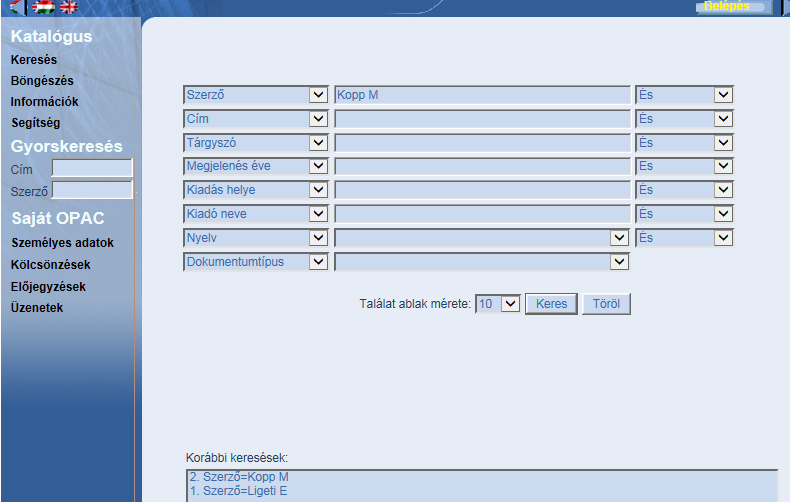 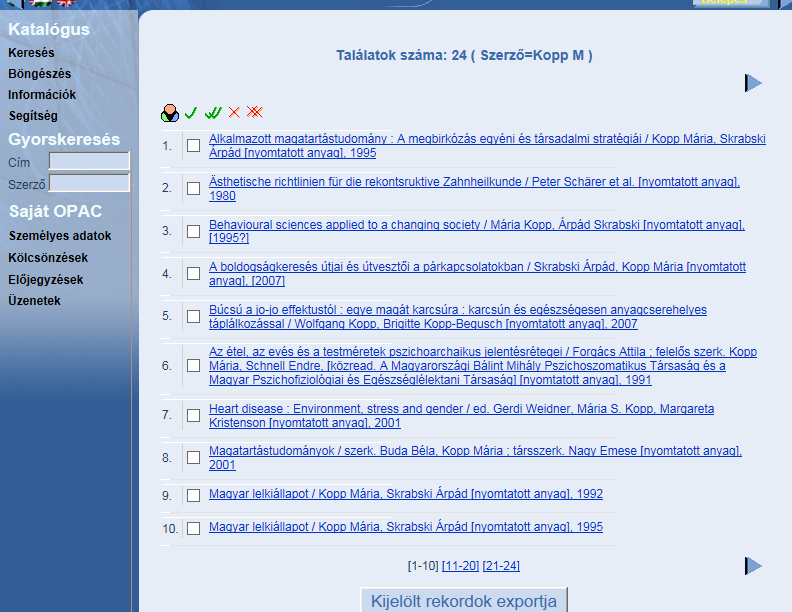 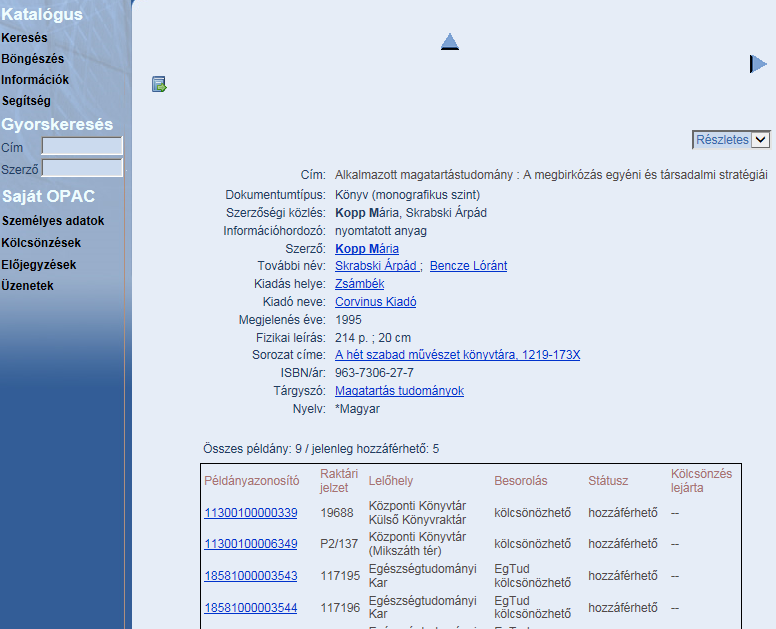 Kérdés
Chemie für Mediziner8., völlig überarb. Aufl. 2014.
Hány példány van a könyvtárban?
4
Hány kölcsönözhető?
1
Hol található a kölcsönözhető példány?
EOK könyvtárban (Tűzoltó utca)
Kérdés
Fotoatlas Neuroanatomie : Präparate, Zeichnungen und Text, 2013

Hány példány van a Mikszáth téri Könyvtárban?
3
Hány példány található a Tűzoltó utcai EOK könyvtárban?
2
Folyóirat katalógus http://lib.semmelweis.hu/nav/folyoirat_katalogus
Információ a folyóiratról
12
Folyóirat katalógus  - részletes keresés – nyílt hozzáférésű folyóiratok
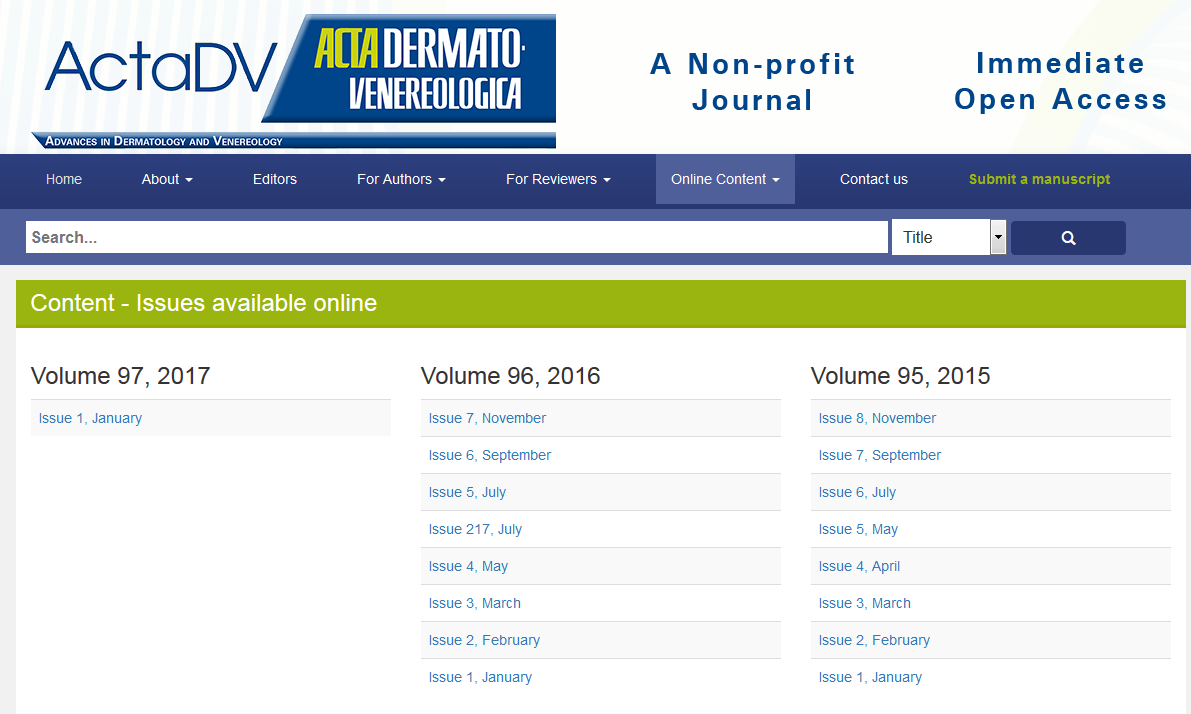 Kérdés – Folyóirat Katalógusból
Hány 
- német nyelvű, elektronikus folyóirat található „Gastroenterológia” témakörben?
                     20-40      40-70       80-100   
- angol nyelvű elektronikus folyóirat van „Gastroenterológia” témakörben?
0-20        20-40                            80-100
0-20
40-70
15
Acta Neuropathologica
Melyik a legrégebbi év, amikor már online olvasható a teljes szöveg?

1985
1997
2000
2015
Folyóirat Katalógus: hány online folyóirat van
- angol nyelven
- dermatológia tárgykörben?

0-20
20-40
40-60
60-100
Semmelweis Egyetem Folyóirat Katalógus
Hány elektronikus folyóirat található német nyelven ”igazságügyi orvostan” témakörben?

20-40
60-100
0-10
Kérdés
Mi az „ABDOMINAL RADIOLOGY” folyóirat online ISSN-je?

0234-8115‎
0942-0000‎
0941-8925‎
2366-0058
Online könyv katalógushttp://lib.semmelweis.hu/nav/ebooks
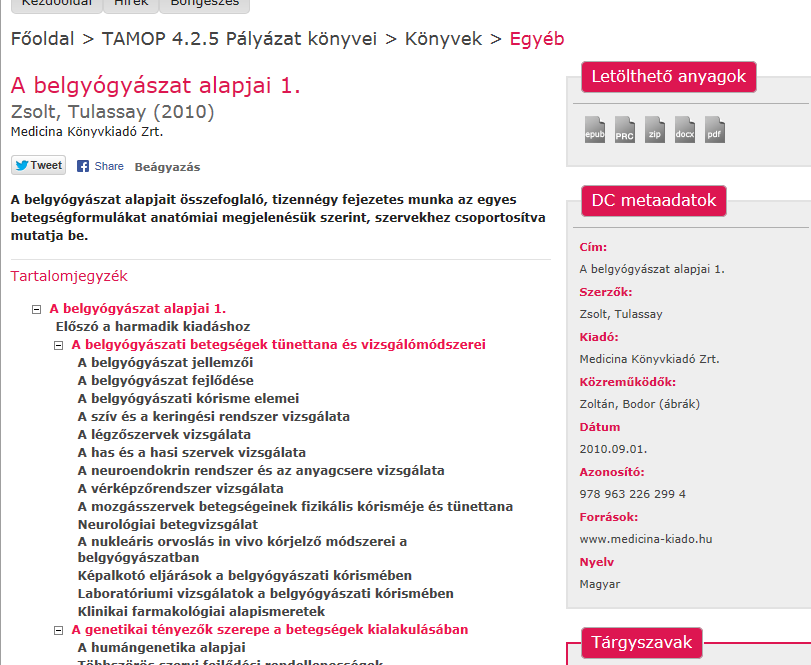 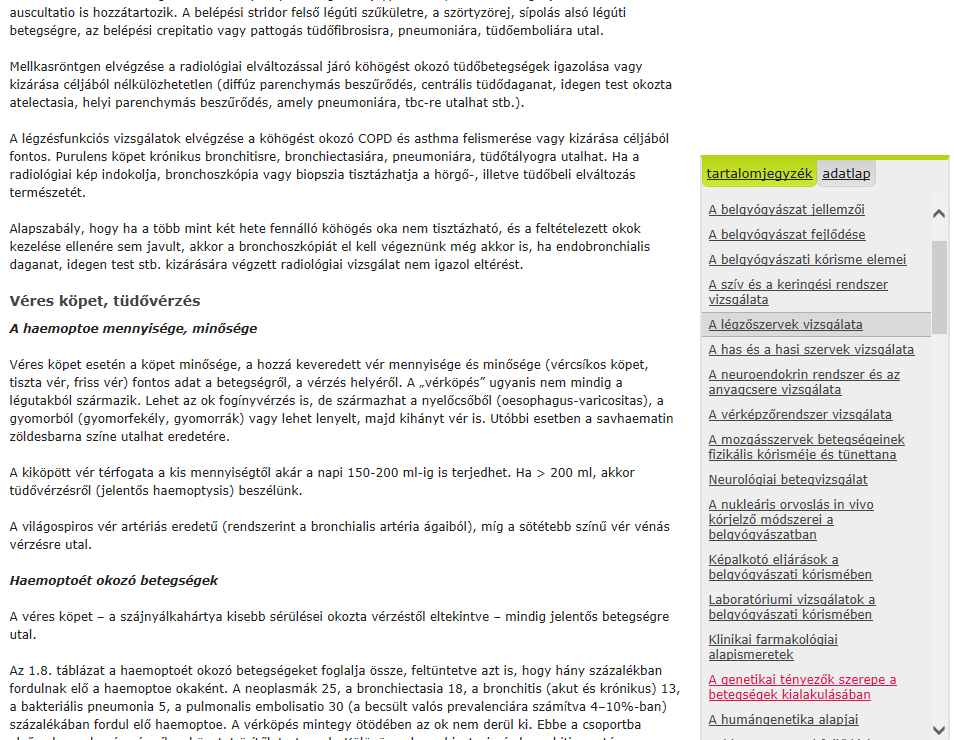 Tulassay:Belgyógyászat alapjai 2., 2011fejezet: „Vészes állapotú beteg ellátása” „SHOCK” …
14.7. ábra felirata az alábbi:
--------------------------------------
Az AIDS mellékhatásai 

Agyi keringés – Stroke

A shock kóroktana
23
Online könyv katalógus
A cím: Differential Diagnosis in Neurology……
A kiadó: THIEME
-----------------------------------------------------------------
Mi a szerző(k) neve?
Tsementzis Sotirios A
Howard Page

Hány illusztráció van ebben a műben?
10 			20        25

Hányadik oldalon található a „Spinal Disorder” fejezet?
10        155         170
16
186
A világ legnagyobb orvosi katalógusahttp://www.ncbi.nlm.nih.gov/nlmcatalog/
Tartalmaz: 
könyvek, folyóiratok, audiovizuális anyagok, szoftverek, elektronikus források, bibliográfiai adatait
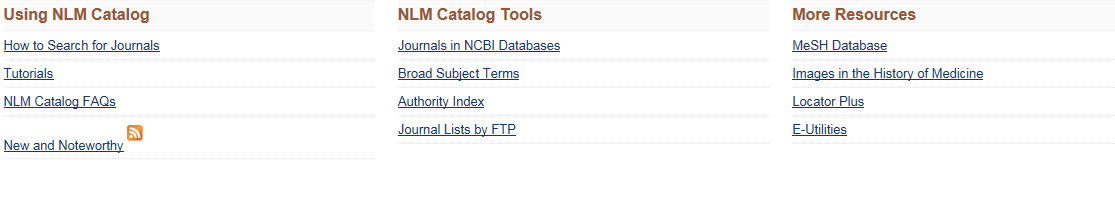 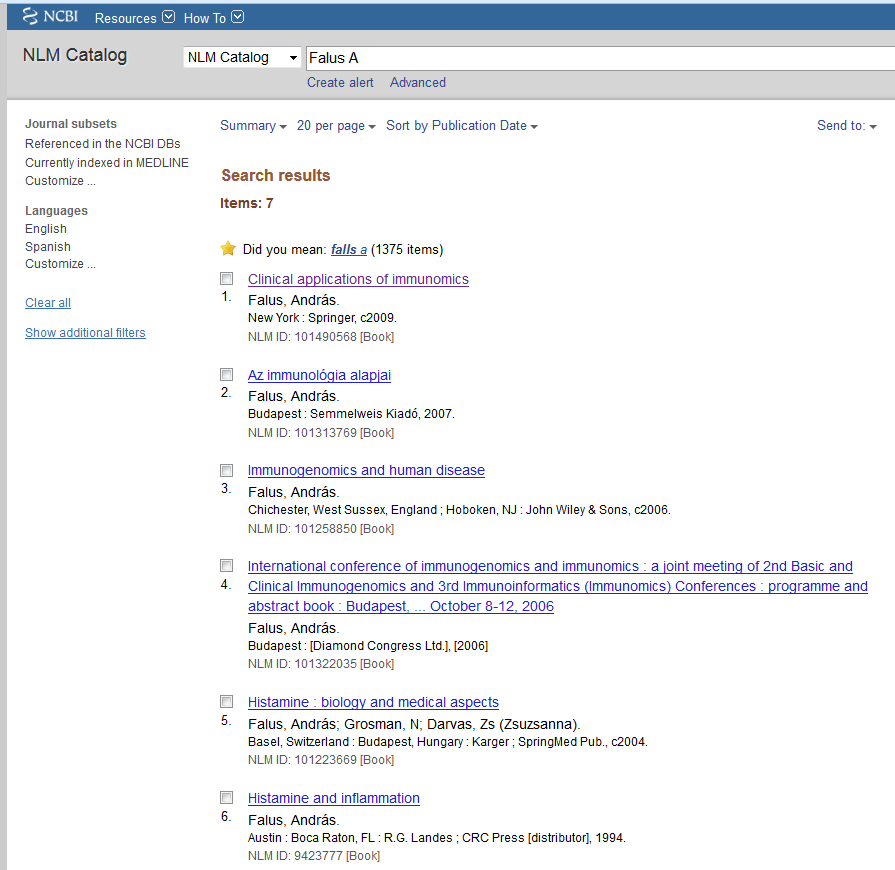 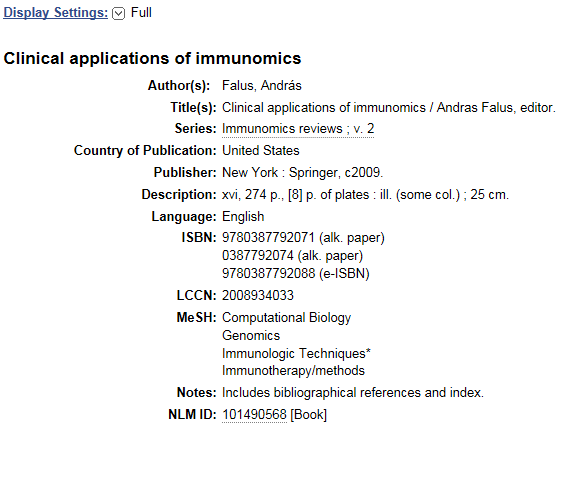 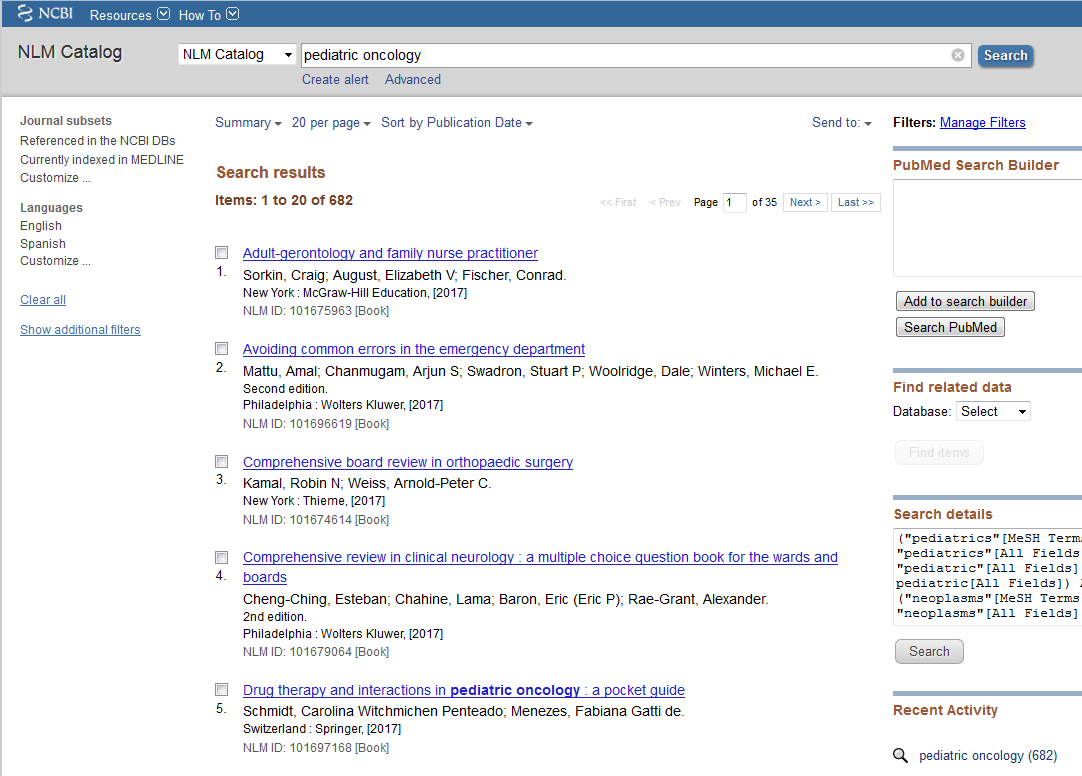 28
NLM katalógusa
Szerző: Mabey, David
Cím: Principles of medicine in Africa

Melyek a MeSH hívószavai?
AfricaPublic Health PracticeTropical Medicine/methods
NLM katalógus
Szerzők: Kellermayer M, Hazlewood C, stb.
Kiadó:Budapest : Akadémiai Kiadó, 1991.
Címe:The Physical aspect of the living cell
 
Mi a publikáció típusa és az NLM ID-je? 
Article      igaz
9310307 	      hamis
hamis
igaz
Köszönöm a figyelmet!